Classical interval estimation, limits systematics and beyond - Part I
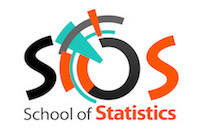 IN2P3 School of Statistics
Zoom / 19 January 2021
https://indico.in2p3.fr/event/20220/
Glen Cowan
Physics Department
Royal Holloway, University of London
g.cowan@rhul.ac.uk
www.pp.rhul.ac.uk/~cowan
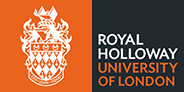 G. Cowan / RHUL Physics
SOS 2021 / lecture 1
1
Outline
Interval estimation
Confidence region using Wilks’ theorem
Limits for Poisson parameter
G. Cowan / RHUL Physics
SOS 2021 / lecture 1
2
Recap of hypothesis tests
Consider test of a parameter μ, e.g., proportional to cross section.
Result of measurement is data x, whose pdf depends on μ.
To define test of μ, specify critical region wμ, such that probability
to find x ∈ wμ is not greater than α (the size or significance level):
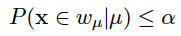 data space Ω
Often use, e.g., α = 0.05.
If observe x ∈ wμ, reject μ.
Equivalently define a p-value pμ 
such that the critical region 
corresponds to pμ ≤ α.
critical region w
G. Cowan / RHUL Physics
SOS 2021 / lecture 1
3
Power of test
In general there are an infinite number of possible critical regions that give the same size α.
To define the test of H0, consider a relevant alternative H1 and use it to motivate where to place the critical region.
Roughly speaking, place the critical region where there is a low 
probability (α) to be found if H0 is true, but high if H1 is true:
G. Cowan / RHUL Physics
SOS 2021 / lecture 1
4
Test statistic for p-value
Often define the test with a statistic qμ(x) such that the boundary
of the critical region is qμ(x) = cα for some constant cα.
For examples of statistics based on the profile likelihood ratio,
see, e.g., CCGV, EPJC 71 (2011) 1554;  arXiv:1007.1727.
Usually define qμ such that higher values represent increasing 
incompatibility between the data and the hypothesized μ, so that the p-value of μ is
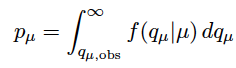 observed value of qμ
pdf of qμ assuming μ
Equivalent formulation of test:  reject μ if pμ ≤ α.
G. Cowan / RHUL Physics
SOS 2021 / lecture 1
5
Confidence intervals by inverting a test
In addition to a ‘point estimate’ of a parameter we should report 
an interval reflecting its statistical uncertainty.  
Confidence intervals for a parameter θ can be found by 
defining a test of the hypothesized value θ (do this for all θ): 
	Specify values of the data that are ‘disfavoured’ by θ 
	(critical region) such that P(data in critical region|θ) ≤ α 
	for a prespecified α, e.g., 0.05 or 0.1.
	If data observed in the critical region, reject the value θ.
Now invert the test to define a confidence interval as:
	set of θ values that are not rejected in a test of size α  
	(confidence level CL is 1- α).
G. Cowan / RHUL Physics
SOS 2021 / lecture 1
6
Relation between confidence interval and p-value
Equivalently we can consider a significance test for each
hypothesized value of θ, resulting in a p-value, pθ.  

	If pθ ≤ α, then we reject θ. 

The confidence interval at CL = 1 – α consists of those values of 
θ  that are not rejected.
E.g. an upper limit on θ is the greatest value for which pθ > α. 
	In practice find by setting pθ = α and solve for θ.
For a multidimensional parameter space θ = (θ1,... θM) use same idea – result is a confidence “region” with boundary determined by pθ = α.
G. Cowan / RHUL Physics
SOS 2021 / lecture 1
7
Coverage probability of confidence interval
If the true value of θ is rejected, then it’s not in the confidence interval.  The probability for this is by construction (equality for continuous data):
		P(reject θ|θ) ≤ α = type-I error rate
Therefore, the probability for the interval to contain or “cover” θ is
		P(conf. interval “covers” θ|θ) ≥ 1 – α
This assumes that the set of θ values considered includes the true value, i.e., it assumes the composite hypothesis P(x|H,θ).
G. Cowan / RHUL Physics
SOS 2021 / lecture 1
8
Example: upper limit on mean of Gaussian
When we test the parameter, we should take the critical region to maximize the power with respect to the relevant alternative(s).  
	Example:  x ~ Gauss(μ, σ)      (take σ known)
	Test H0 : μ = μ0 versus the alternative H1 : μ < μ0
→ Put wμ at region of x-space 
characteristic of low μ (i.e. at low x)
Equivalently, take the p-value to be
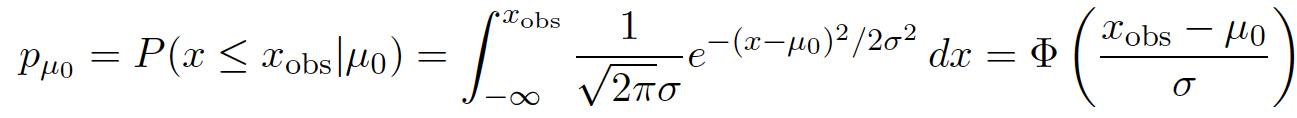 G. Cowan / RHUL Physics
SOS 2021 / lecture 1
9
Upper limit on Gaussian mean (2)
To find confidence interval, repeat for all μ0, i.e., set pμ0 = α and solve for μ0 to find the interval’s boundary
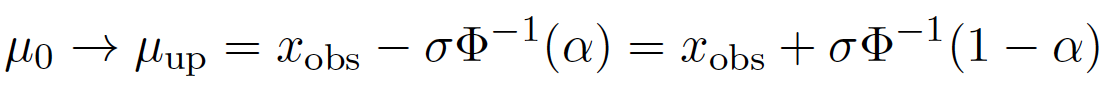 This is an upper limit on μ, i.e., higher μ have even lower p-value and are in even worse agreement with the data.
Usually use Φ-1(α) = -Φ-1(1-α) so as to express the upper limit as xobs plus a positive quantity.  E.g. for α = 0.05, Φ-1(1-0.05) = 1.64.
G. Cowan / RHUL Physics
SOS 2021 / lecture 1
10
Upper limit on Gaussian mean (3)
μup = the hypothetical value of μ such that there is only a probability α to find x < xobs.
G. Cowan / RHUL Physics
SOS 2021 / lecture 1
11
1- vs. 2-sided intervals
Now test: H0 : μ = μ0 versus the alternative H1 : μ ≠ μ0
I.e. we consider the alternative to μ0 to include higher and lower values, so take critical region on both sides:
Result is a “central” confidence interval [μlo, μup]:
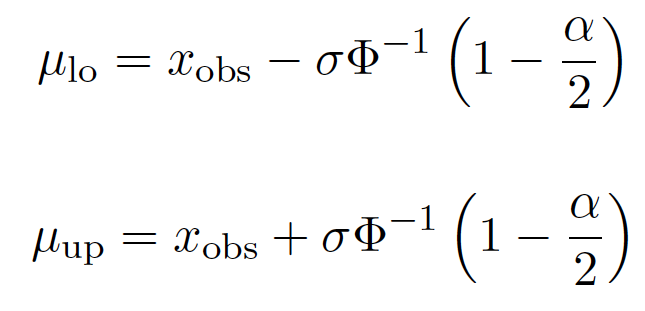 E.g. for
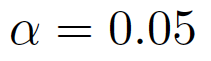 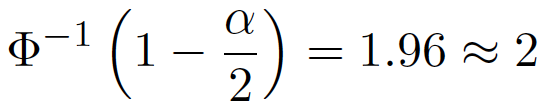 Note upper edge of two-sided interval is higher (i.e. not as tight
of a limit) than obtained from the one-sided test.
G. Cowan / RHUL Physics
SOS 2021 / lecture 1
12
On the meaning of a confidence interval
Often we report the confidence interval [a,b] together with the point estimate as an “asymmetric error bar”, e.g.,
E.g. (at CL  = 1 – α = 68.3%):
Does this mean P(80.00 < θ < 80.56) = 68.3%?    No, not for a frequentist confidence interval.  The parameter θ does not fluctuate upon repetition of the measurement; the endpoints of the interval do, i.e., the endpoints of the interval fluctuate (they are functions of data):
G. Cowan / RHUL Physics
SOS 2021 / lecture 1
13
Approximate confidence intervals/regions from the likelihood function
Suppose we test parameter value(s) θ = (θ1, ..., θn)  using the ratio
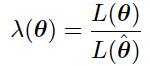 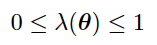 Lower λ(θ) means worse agreement between data and hypothesized θ.  Equivalently, usually define
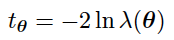 so higher tθ means worse agreement between θ and the data.
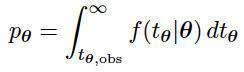 p-value of θ therefore
need pdf
G. Cowan / RHUL Physics
SOS 2021 / lecture 1
14
Confidence region from Wilks’ theorem
Wilks’ theorem says (in large-sample limit and provided 
certain conditions hold...)
chi-square dist. with # d.o.f. = 
# of components in θ = (θ1, ..., θn).
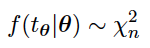 Assuming this holds, the p-value is
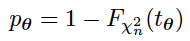 ← set equal to α
To find boundary of confidence region set pθ = α and solve for tθ:
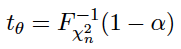 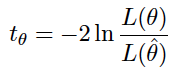 Recall also
G. Cowan / RHUL Physics
SOS 2021 / lecture 1
15
Confidence region from Wilks’ theorem (cont.)
i.e., boundary of confidence region in θ space is where
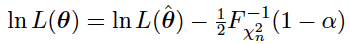 For example, for 1 – α = 68.3% and n = 1 parameter,
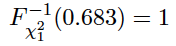 and so the 68.3% confidence level interval is determined by
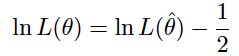 Same as recipe for finding the estimator’s standard deviation, i.e.,
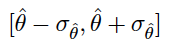 is a 68.3% CL confidence interval.
G. Cowan / RHUL Physics
SOS 2021 / lecture 1
16
Example of interval from ln L(θ)
For n=1 parameter, CL = 0.683, Qα = 1.
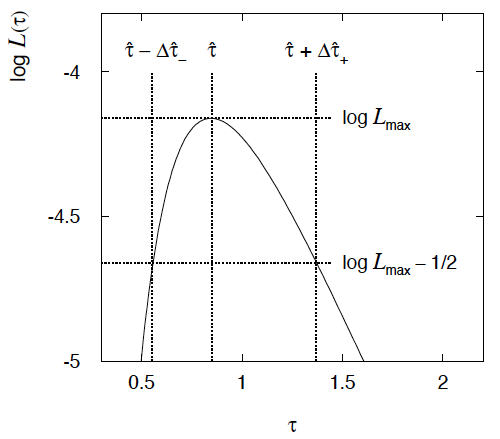 Our exponential 
example, now with
only n = 5 events.
Can report ML estimate
with approx. confidence
interval from ln Lmax – 1/2
as “asymmetric error bar”:
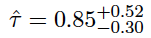 G. Cowan / RHUL Physics
SOS 2021 / lecture 1
17
Multiparameter case
For increasing number of parameters, CL = 1 – α decreases for
confidence region determined by a given
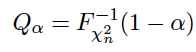 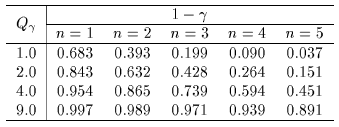 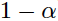 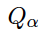 G. Cowan / RHUL Physics
SOS 2021 / lecture 1
18
Multiparameter case (cont.)
Equivalently, Qα increases with n for a given CL = 1 – α.
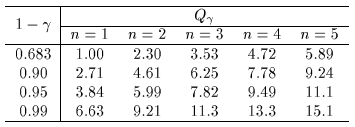 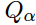 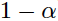 G. Cowan / RHUL Physics
SOS 2021 / lecture 1
19
Frequentist upper limit on Poisson parameter
Consider again the case of observing n ~ Poisson(s + b).
Suppose b = 4.5, nobs = 5.  Find upper limit on s at 95% CL.
Relevant alternative is s = 0 (critical region at low n)
p-value of hypothesized s is P(n ≤ nobs; s, b)
Upper limit sup at CL = 1 – α found from
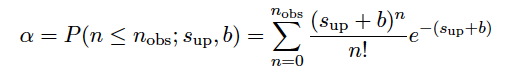 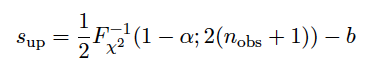 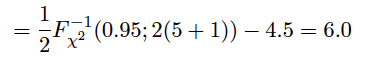 G. Cowan / RHUL Physics
SOS 2021 / lecture 1
20
n ~ Poisson(s+b):  frequentist upper limit on s
For low fluctuation of n, formula can give negative result for sup; i.e. confidence interval is empty;  all values of s ≥ 0 have ps ≤ α.
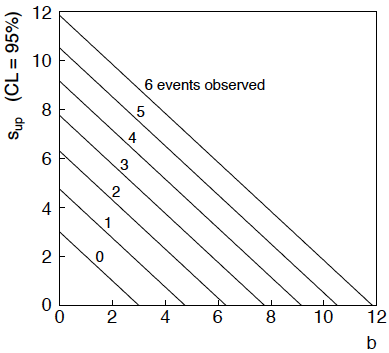 G. Cowan / RHUL Physics
SOS 2021 / lecture 1
21
Limits near a boundary of the parameter space
Suppose e.g. b = 2.5 and we observe n = 0.  
If we choose CL = 0.9, we find from the formula for sup
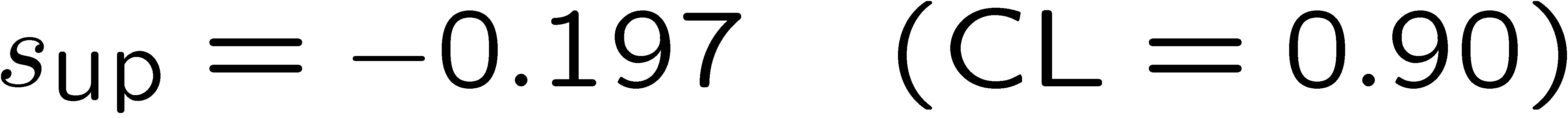 Physicist:  
	We already knew s ≥ 0 before we started; can’t use negative 
	upper limit to report result of expensive experiment!
Statistician:
	The interval is designed to cover the true value only 90%
	of the time — this was clearly not one of those times.
Not uncommon dilemma when testing parameter values for which
one has very little experimental sensitivity, e.g., very small s.
G. Cowan / RHUL Physics
SOS 2021 / lecture 1
22
Expected limit for s = 0
Physicist:  I should have used CL = 0.95 — then sup = 0.496
Even better:  for CL = 0.917923 we get sup = 10-4 !
Reality check:  with b = 2.5, typical Poisson fluctuation in n is
at least √2.5 = 1.6.  How can the limit be so low?
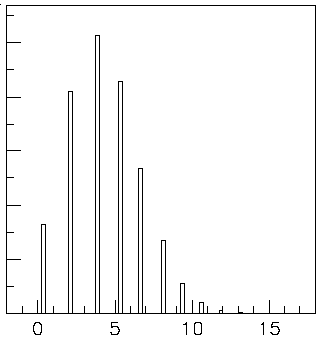 Look at the mean limit for the 
no-signal hypothesis (s = 0)
(sensitivity).
Distribution of 95% CL limits
with b = 2.5, s = 0.
Mean upper limit = 4.44
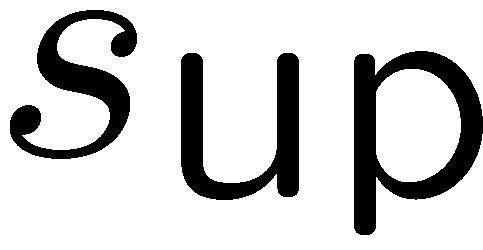 G. Cowan / RHUL Physics
SOS 2021 / lecture 1
23
The Bayesian approach to limits
In Bayesian statistics need to start with ‘prior pdf’ π(θ), this 
reflects degree of belief about θ before doing the experiment.
Bayes’ theorem tells how our beliefs should be updated in
light of the data x:
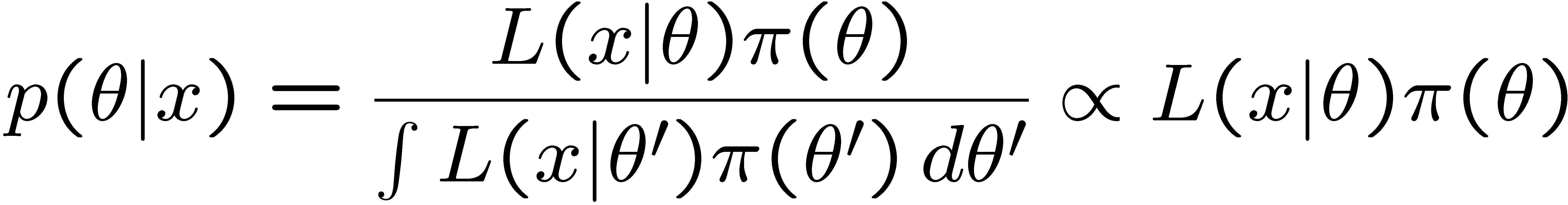 Integrate posterior pdf  p(θ|x) to give interval with any desired
probability content.  
For e.g. n ~ Poisson(s+b), 95% CL upper limit on s from
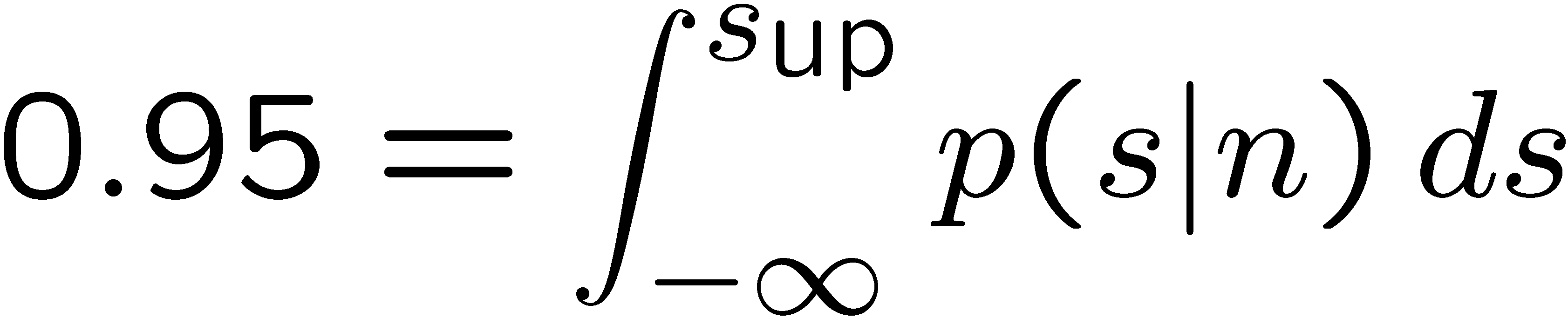 G. Cowan / RHUL Physics
SOS 2021 / lecture 1
24
Bayesian prior for Poisson parameter
Include knowledge that s ≥ 0 by setting prior π(s) = 0 for s < 0.
Could try to reflect ‘prior ignorance’ with e.g.
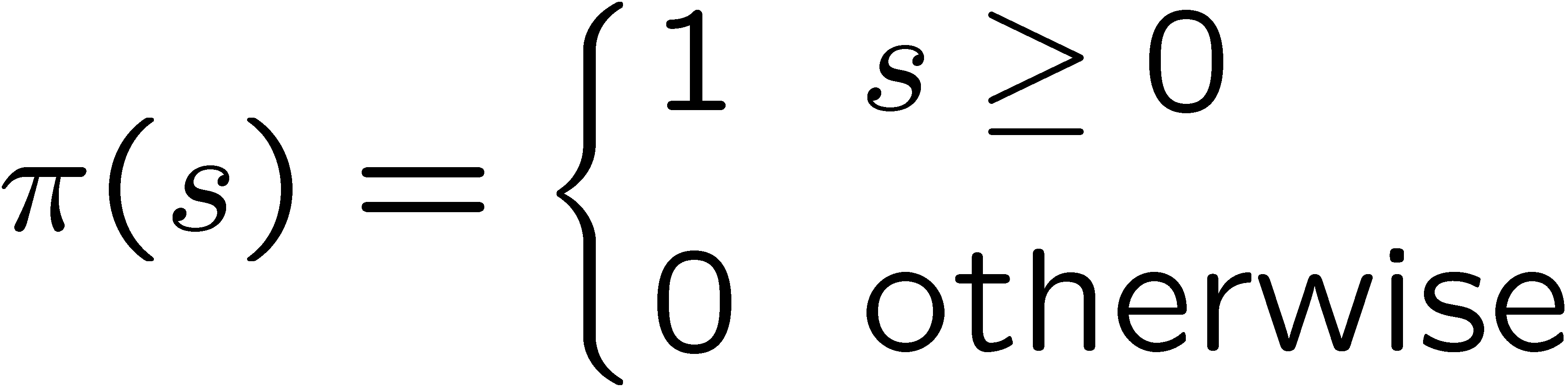 Not normalized; can be OK provided L(s) dies off quickly for large s.
Not invariant under change of parameter — if we had used instead a flat prior for a nonlinear function of s, then this would imply a non-flat prior for s.
Doesn’t really reflect a reasonable degree of belief, but often used as a point of reference; or viewed as a recipe for producing an interval whose frequentist properties can be studied (e.g., coverage probability, which will depend on true s).
G. Cowan / RHUL Physics
SOS 2021 / lecture 1
25
Bayesian upper limit with flat prior for s
Put Poisson likelihood and flat prior into Bayes’ theorem:
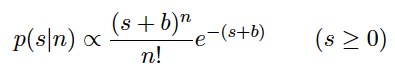 Normalize to unit area:
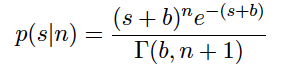 upper incomplete
gamma function
Upper limit sup determined by requiring
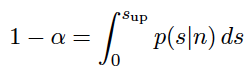 G. Cowan / RHUL Physics
SOS 2021 / lecture 1
26
Bayesian interval with flat prior for s
Solve to find limit sup:
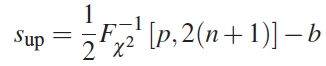 where
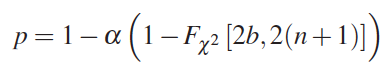 For special case b = 0, Bayesian upper limit with flat prior
numerically same as one-sided frequentist case (‘coincidence’).
G. Cowan / RHUL Physics
SOS 2021 / lecture 1
27
Bayesian interval with flat prior for s
For b > 0 Bayesian limit is everywhere greater than the (one sided) frequentist upper limit.
Never goes negative.  Doesn’t depend on b if n = 0.
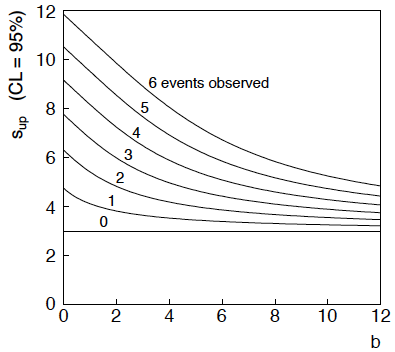 G. Cowan / RHUL Physics
SOS 2021 / lecture 1
28
Priors from formal rules
Last time we took the prior for a Poisson mean to be constant to reflect a lack of prior knowledge; we noted this was not invariant under change of parameter.
Because of difficulties in encoding a vague degree of belief
in a prior, one often attempts to derive the prior from formal rules,
e.g., to satisfy certain invariance principles or to provide maximum
information gain for a certain set of measurements.
	Often called “objective priors” 
	Form basis of Objective Bayesian Statistics
The priors do not reflect a degree of belief (but might represent
possible extreme cases).   
In Objective Bayesian analysis, can use the intervals in a
frequentist way, i.e., regard Bayes’ theorem as a recipe to produce
an interval with a given coverage probability.
G. Cowan / RHUL Physics
SOS 2021 / lecture 1
29
Priors from formal rules (cont.)
For a review of priors obtained by formal rules see, e.g.,
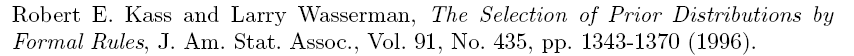 Formal priors have not been widely used in Particle Physics, but there has been interest in this direction, especially the reference priors of Bernardo and Berger; see e.g.
L. Demortier, S. Jain and H. Prosper, Reference priors for high
energy physics, Phys. Rev. D 82 (2010) 034002, arXiv:1002.1111.
D. Casadei, Reference analysis of the signal + background model 
in counting experiments, JINST 7 (2012) 01012; arXiv:1108.4270.
G. Cowan / RHUL Physics
SOS 2021 / lecture 1
30
Jeffreys prior
According to Jeffreys’ rule, take prior according to
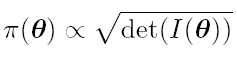 where
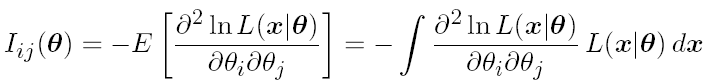 is the Fisher information matrix.
One can show that this leads to inference that is invariant under
a transformation of parameters in the following sense:
Start with the Jeffreys prior for θ:  	πθ(θ) ~ √(det I(θ))
Use it in Bayes’ theorem to find:
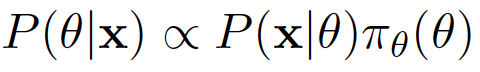 G. Cowan / RHUL Physics
SOS 2021 / lecture 1
31
Jeffreys prior (2)
Now consider a function η(θ).  The posterior for η is
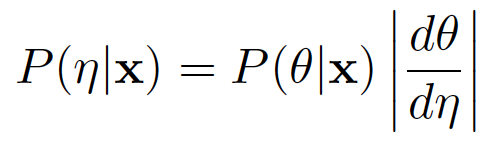 Alternatively, start with η and use its Jeffreys’ prior:
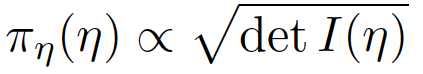 Use this in Bayes’ theorem:
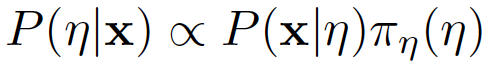 One can show that Jeffreys’ prior results in the same P(η|x) in both cases.  For details (single-parameter case) see:
http://www.pp.rhul.ac.uk/~cowan/stat/notes/JeffreysInvariance.pdf
G. Cowan / RHUL Physics
SOS 2021 / lecture 1
32
Jeffreys prior for Poisson mean
Suppose n ~ Poisson(μ).  To find the Jeffreys’ prior for μ,
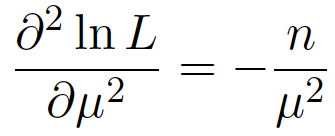 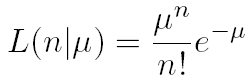 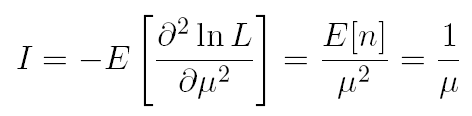 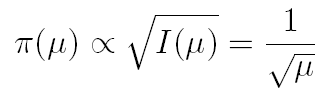 So e.g. for μ = s + b, this means the prior π(s) ~ 1/√(s + b),  which depends on b.  But this is not designed as a degree of belief  about s.
G. Cowan / RHUL Physics
SOS 2021 / lecture 1
33
Posterior pdf for Poisson mean
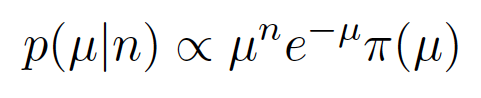 From Bayes’ theorem,
Flat, π(μ) = const.
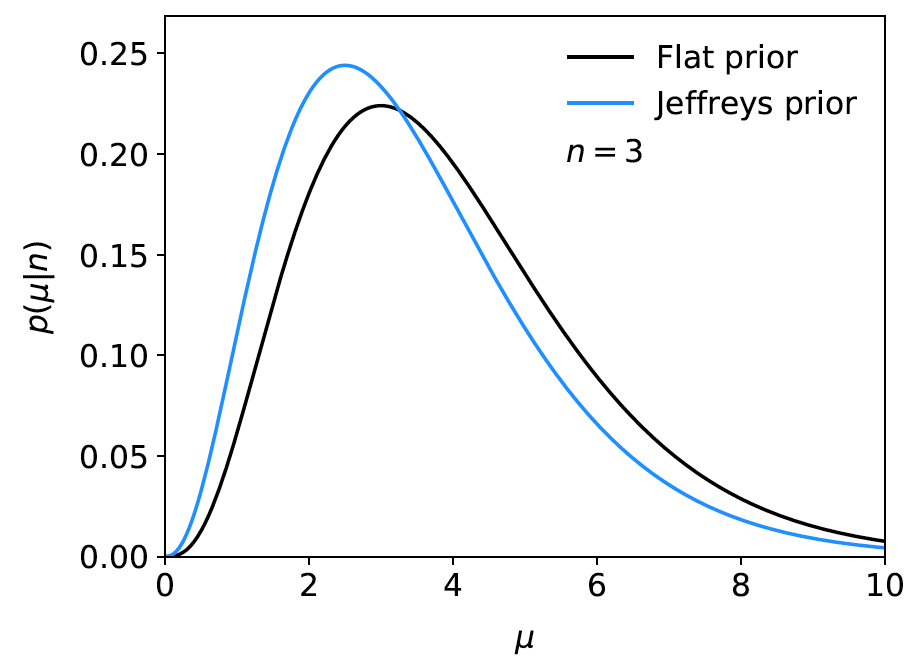 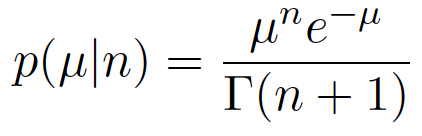 Jeffreys, π(μ) ~ 1/√μ
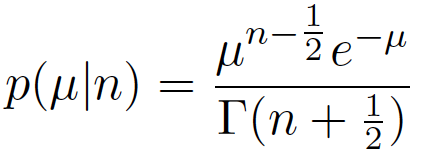 In both cases, posterior is special case of gamma distribution.
G. Cowan / RHUL Physics
SOS 2021 / lecture 1
34
Upper limit for Poisson mean
To find upper limit at CL = 1-α, solve
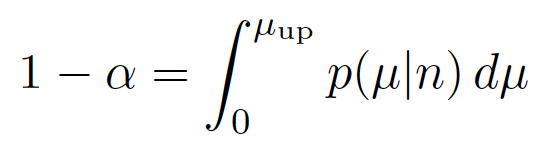 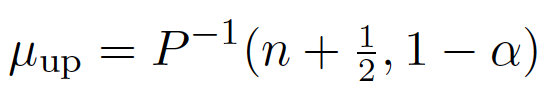 Jeffreys prior:
= 7.03
n=3,
CL=0.95
Flat prior:
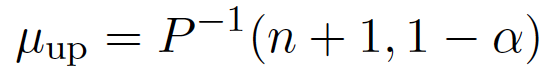 = 7.75
where P-1 is the inverse of the normalized lower incomplete gamma function (see scipy.special)
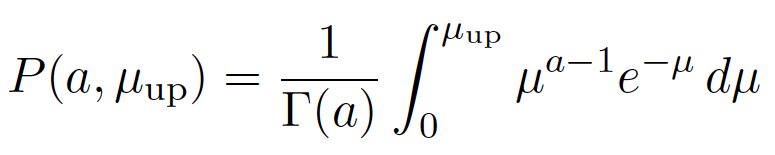 G. Cowan / RHUL Physics
SOS 2021 / lecture 1
35
Extra slides
G. Cowan / RHUL Physics
SOS 2021 / lecture 1
36
Choosing a critical region
To construct a test of a hypothesis H0, we can ask what are the 
relevant alternatives for which one would like to have a high power.
	Maximize power wrt H1 = maximize probability to
				        			reject H0 if H1 is true.
Often such a test has a high power not only with respect to a 
specific point alternative but for a class of alternatives.  
E.g., using a measurement x ~ Gauss (μ, σ) we may test
	H0 : μ = μ0 versus the composite alternative H1 : μ > μ0
We get the highest power with respect to any μ > μ0  by taking 
the critical region x ≥ xc where the cut-off xc is determined by 
the significance level such that 
			α = P(x ≥xc|μ0).
G. Cowan / RHUL Physics
SOS 2021 / lecture 1
37
Τest of μ = μ0 vs. μ > μ0  with  x ~ Gauss(μ,σ)
Standard Gaussian
cumulative distribution
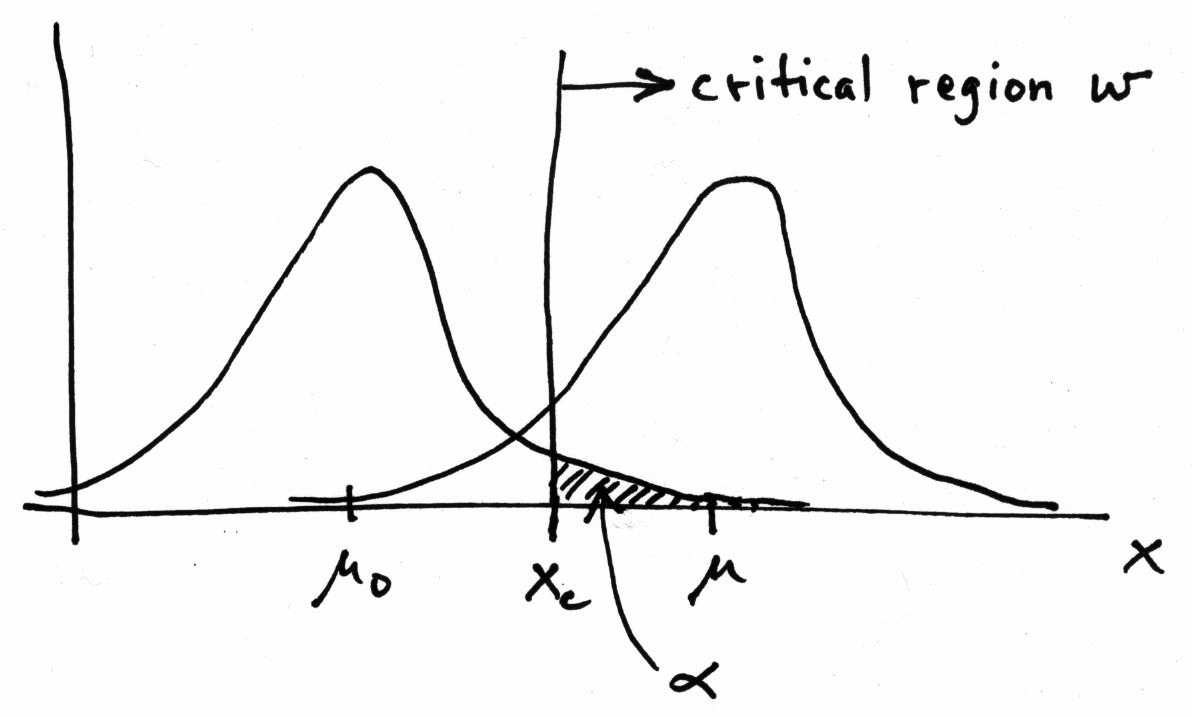 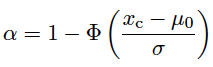 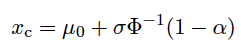 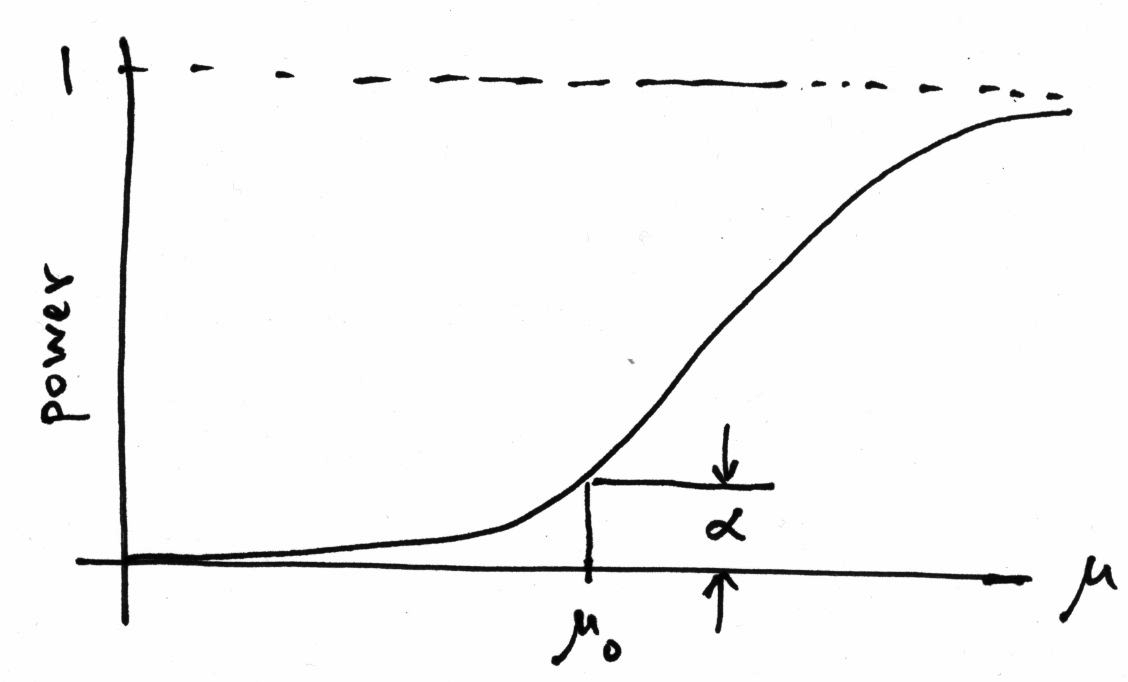 Standard Gaussian quantile
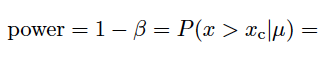 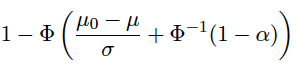 G. Cowan / RHUL Physics
SOS 2021 / lecture 1
38
Choice of critical region based on power (3)
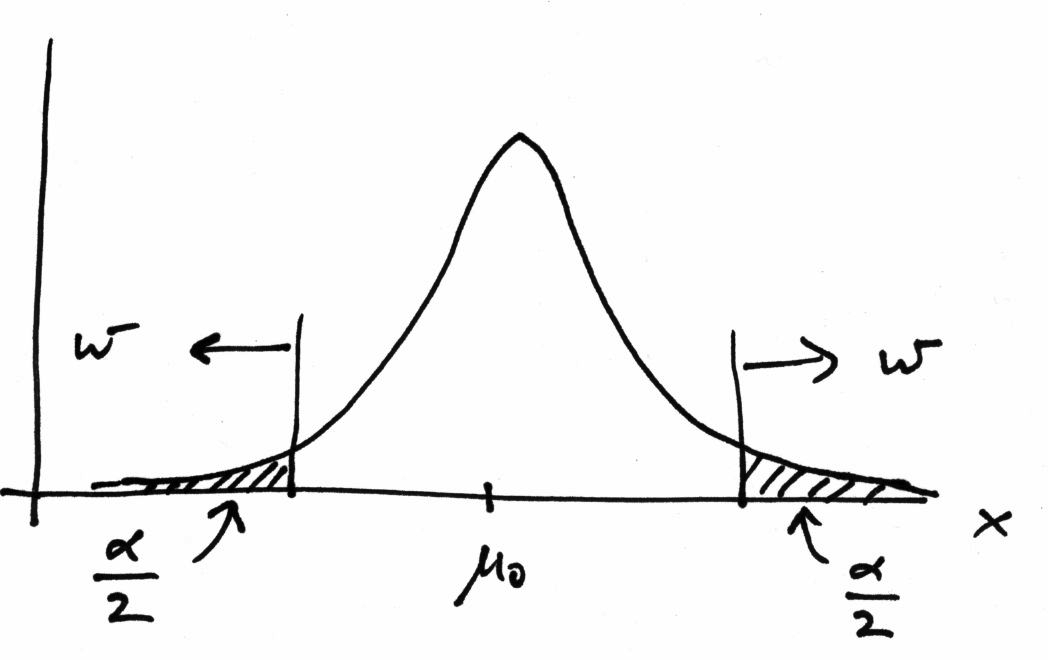 But we might consider μ < μ0 as well as μ > μ0 to be viable alternatives, and choose the critical region to contain both high and low x (a two-sided test).
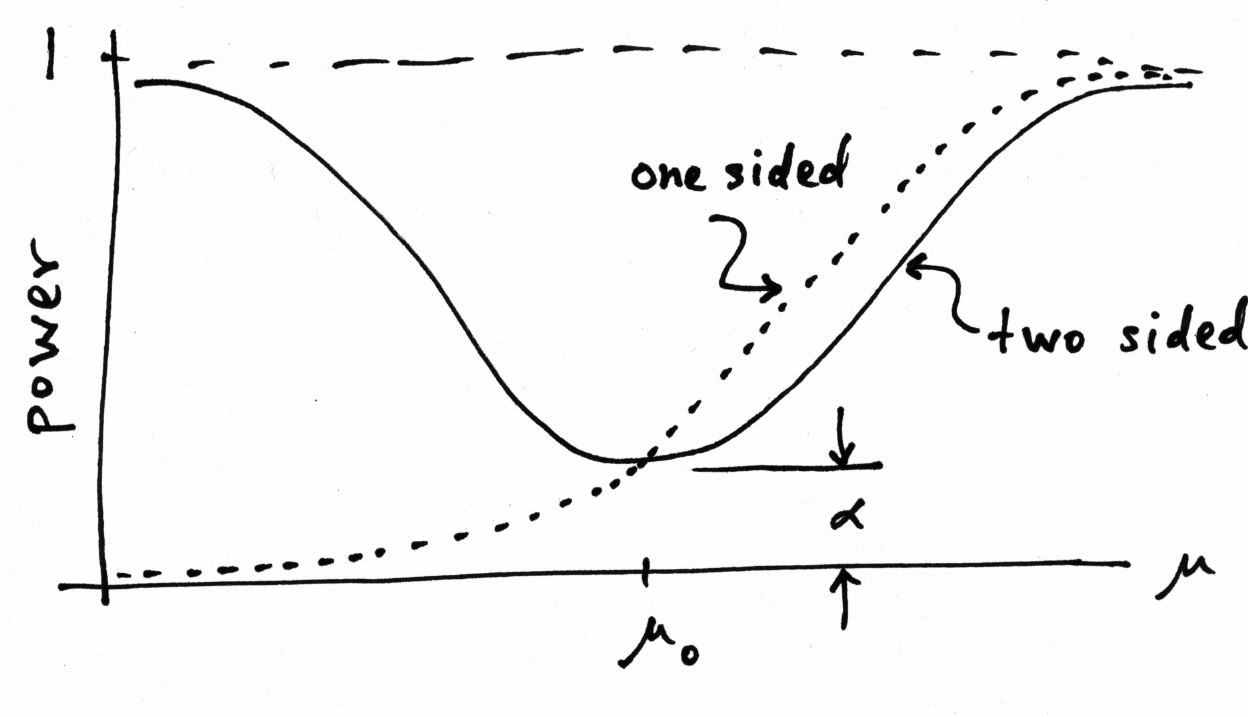 New critical region now 
gives reasonable power 
for μ < μ0, but less power 
for μ > μ0 than the original 
one-sided test.
G. Cowan / RHUL Physics
SOS 2021 / lecture 1
39
No such thing as a model-independent test
In general we cannot find a single critical region that gives the
maximum power for all possible alternatives (no “Uniformly
Most Powerful” test). 
In HEP we often try to construct a test of
	H0 : Standard Model (or “background only”, etc.)
such that we have a well specified “false discovery rate”,
	α = Probability to reject H0 if it is true,
and high power with respect to some interesting alternative, 
	H1 : SUSY, Z′, etc.
But there is no such thing as a “model independent” test.  Any
statistical test will inevitably have high power with respect to
some alternatives and less power with respect to others.
G. Cowan / RHUL Physics
SOS 2021 / lecture 1
40
p-value from test statistic
xj
xobs
ω> = { x : x “more
compatible” with H }
surface described by test statistic
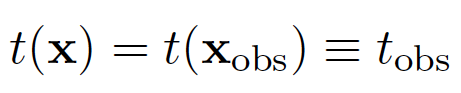 ω≤ = { x : x “less 
or eq. compatible” 
with H }
xi
If e.g. we define the region of less or eq. compatibility to be t(x) ≥ tobs then the p-value of H is
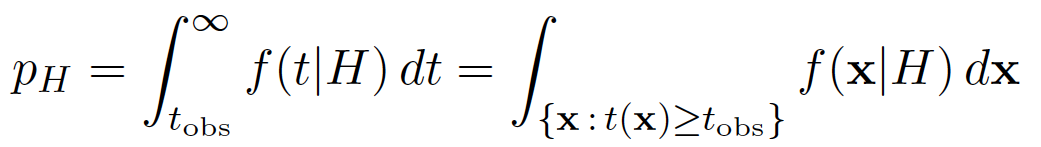 G. Cowan / RHUL Physics
SOS 2021 / lecture 1
41
Distribution of  the p-value
The p-value is a function of the data, and is thus itself a random
variable with a given distribution.  Suppose the p-value of H is 
found from a test statistic t(x) as
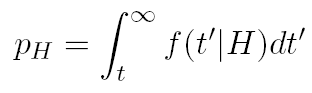 The pdf of pH under assumption of H is
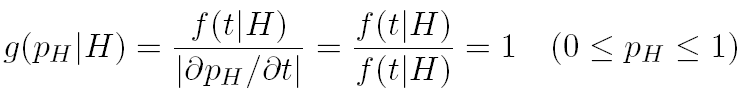 g(pH|H′)
In general for continuous data,  under 
assumption of H, pH ~ Uniform[0,1]
and is concentrated toward zero for 
some (broad) class of alternatives.
g(pH|H)
pH
0
1
G. Cowan / RHUL Physics
SOS 2021 / lecture 1
42